Modern and Smart Materials
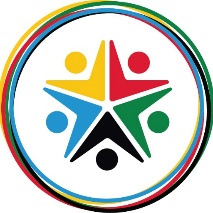 Papers and Boards
Primary Processing of Papers and Boards
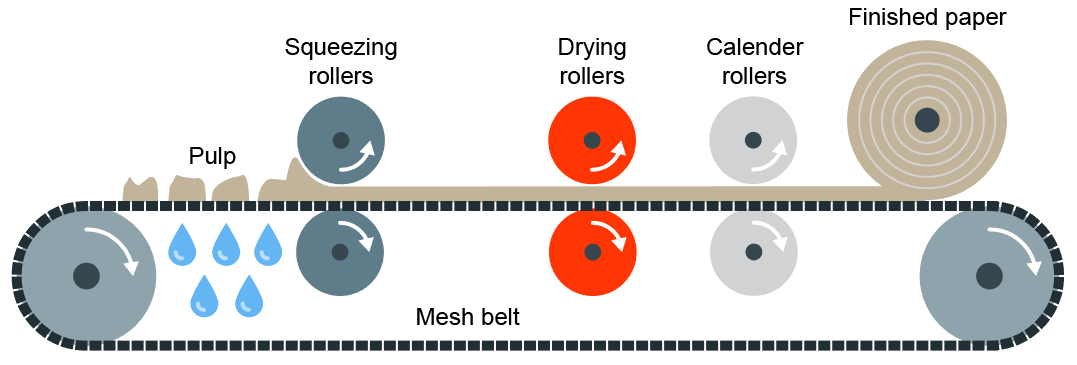 Paper is made by first making pulp. Pulp is a mix of tree fibres and water. This is cooked and bleached white, and adding any other additives.
The pulp is then drained and goes through Calendering where the pulp is drained and goes through rollers to convert it to its stock forms